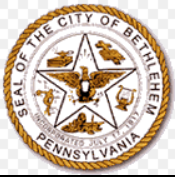 City of Bethlehem Stormwater Utility Creation & Fee Implementation
Michael Alkhal, P.E.
Director of Public Works

Matthew Dorner
Deputy Director of Public Works
December 1, 2020
Agenda
Welcome
City of Bethlehem Stormwater
Challenges
Bethlehem’s SW Management Infrastructure 
Bethlehem’s Current & Future Costs
Stormwater Utility
Background 
Bethlehem User Fee Development


Other Pennsylvania SW Utilities
Timeline 
What to expect
Fees
Opportunities to Offset Fees 
Questions
2
A presentation by City of Bethlehem
City of Bethlehem Stormwater
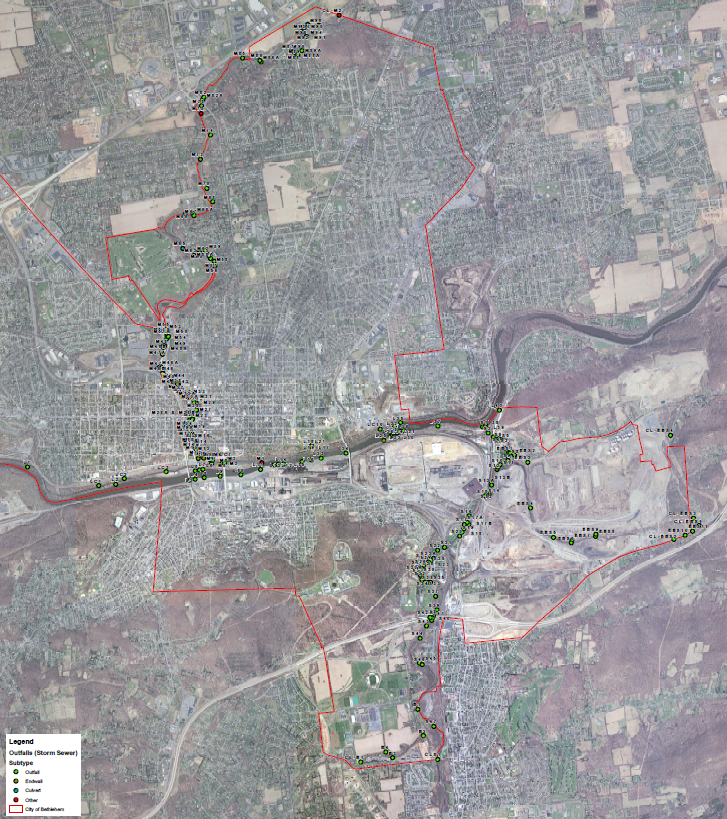 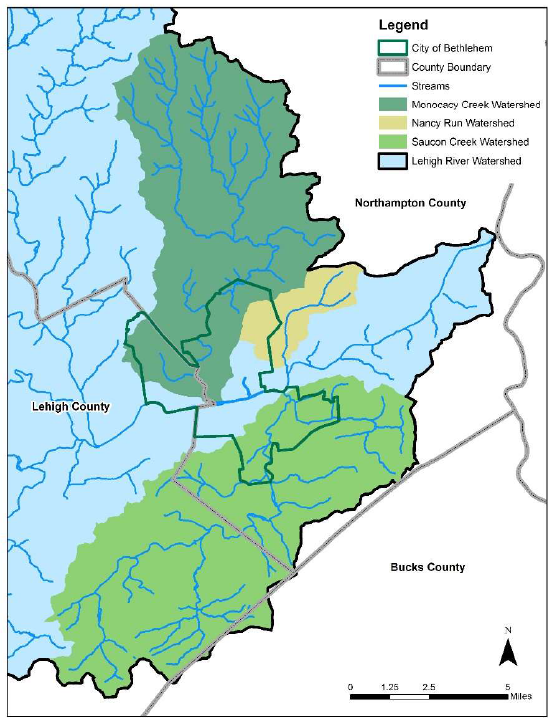 3
A presentation by City of Bethlehem
City of Bethlehem User Fee – Drivers for Change
Water Quality Permit
Federal Permit – Issued by PADEP
Current Permit issued in 2003
Increased oversight & enforcement by EPA and PADEP
Aging/Deteriorating Infrastructure
Local Flooding Issues
Stormwater management is no longer about getting rainfall off property and into the streams as fast as possible.

Important Role for City Services Today:
Storm Sewer Replacement Needs valued at over $12 million.
Protect property from stormwater impacts.
Protect streams by reducing pollutants carried by stormwater.
Reinvest in capital assets to extend life or replace before failures occur.
Additional future Regulatory Requirements are a certainty
For Small & Large cities
- 2 Large MS4s in PA 
(Allentown & Philadelphia)
- 1,059 Small MS4s in PA
4
A presentation by City of Bethlehem
Permit Requirements
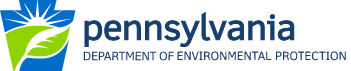 City’s PADEP National Pollutant Discharge Elimination System (NPDES) Permit # PAI132210 
Regulates pollutants discharging through non-point sources to a Water of the U.S
What is MS4?
M – Municipal 
S4 – Separate Storm Sewer System
MS4 Program
Requires a Stormwater Program Plan to :
Contain goals for 6 Minimum Control Measures (MCMs)
Contain specific activities to meet goals of each MCM
Implement an MS4 Stormwater Ordinance
Submit Pollutant Reduction Plan (PRP)
5
A presentation by City of Bethlehem
Permit Requirements
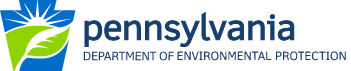 MS4 Program
Six Minimum Control Measures
Public Education/Outreach on Stormwater Impacts
Public Involvement/Participation
Illicit Discharge Detection and Elimination 
Construction Site Stormwater Runoff Control
Post-Construction Stormwater Management 
Pollution Prevention/Good Housekeeping
Compliance and Enforcement on Development and Other Land Uses
Wet Weather Monitoring
Dry Weather Monitoring
Spill Response
Public Education and Outreach
Post-Construction Stormwater Management
System Maintenance
Watershed Protection
Municipal Good Housekeeping
Municipal Training
Industrial Inspections
Total Daily Maximum Load (TMDL) Plans
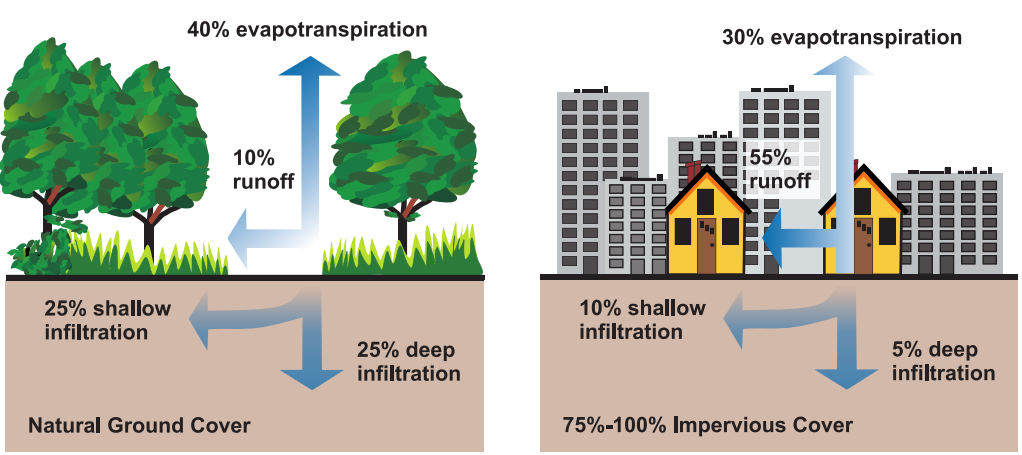 6
A presentation by City of Bethlehem
Permit Requirements
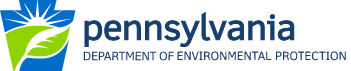 Pollutant Reduction Plans (PRP)
Part of MS4 Permit requirement
Development of a Stormwater Management Plan for the City
Reduce Pollutant discharges to Water Quality Impaired Streams
 PADEP Requirement: 
      10% Sediment Reductions
City of Bethlehem PRP New Costs:
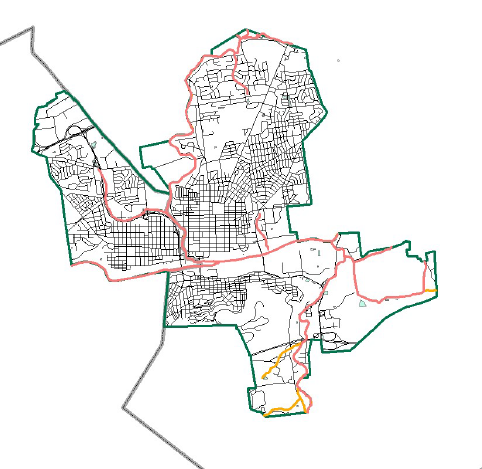 Upcoming PRP Projects:
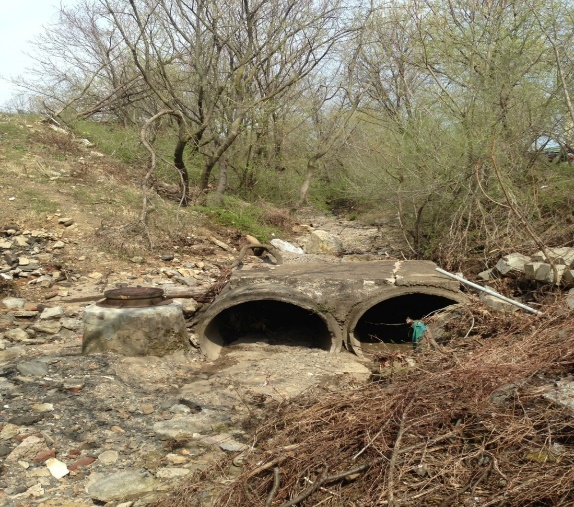 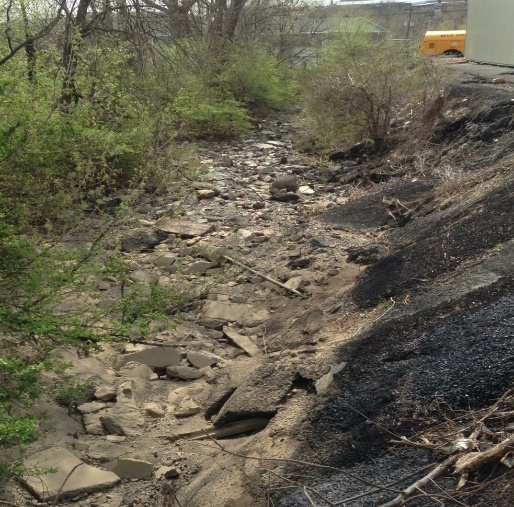 Stefko Boulevard 
Swale Rehabilitation
Stefko Boulevard 
Swale Rehabilitation
City of Bethlehem 
Impaired Streams
7
A presentation by City of Bethlehem
Challenges
Flooding
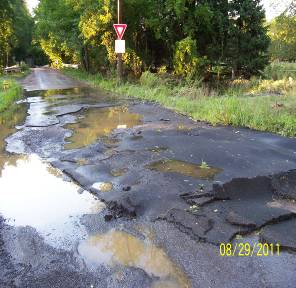 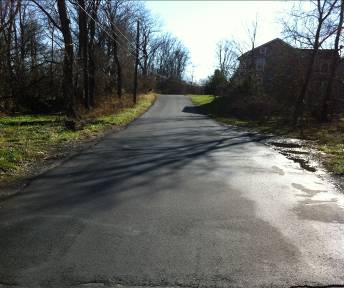 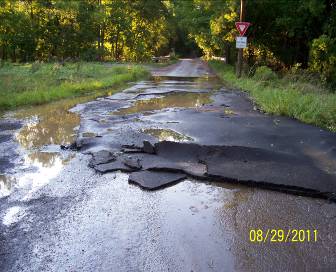 Creek Road
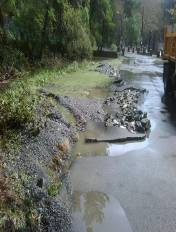 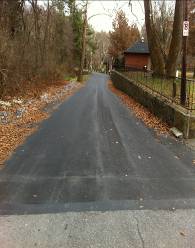 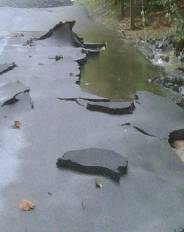 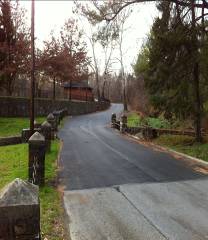 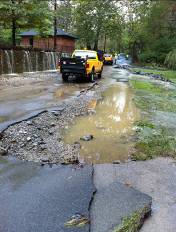 Monocacy Creek Road
8
A presentation by City of Bethlehem
Challenges
Aging Infrastructure
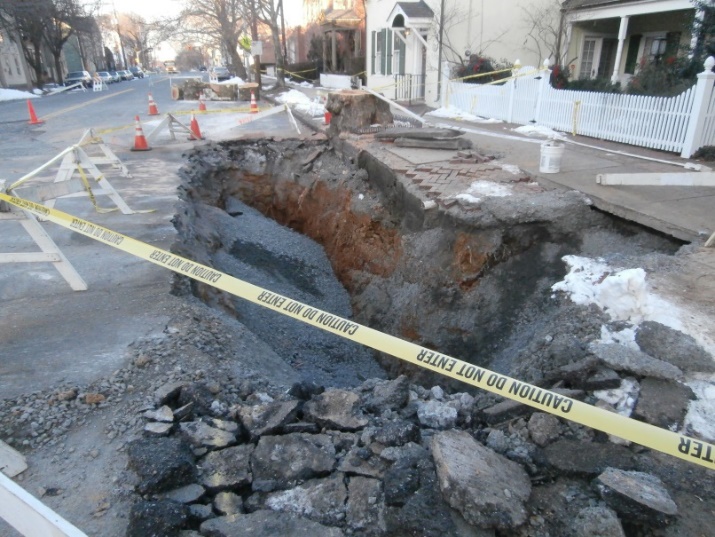 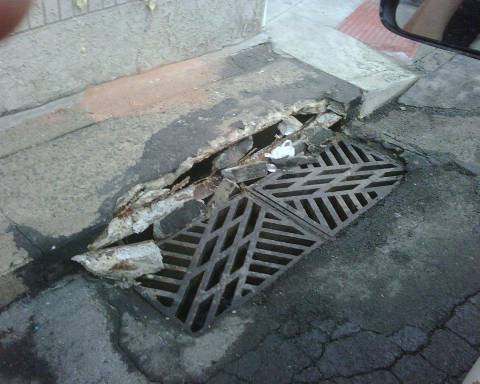 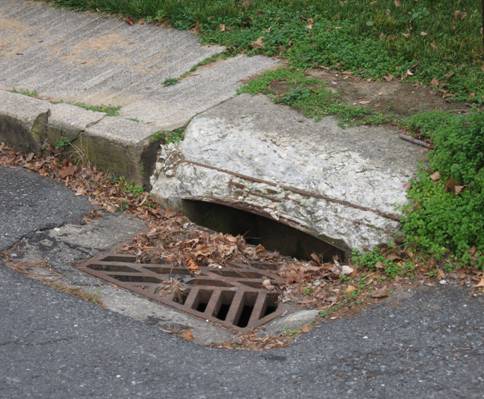 9
A presentation by City of Bethlehem
Challenges
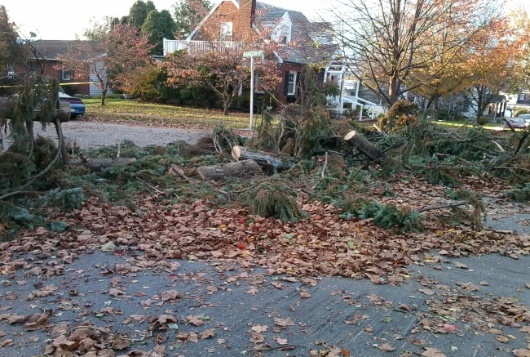 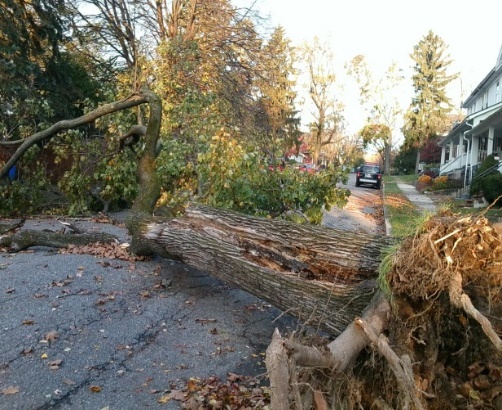 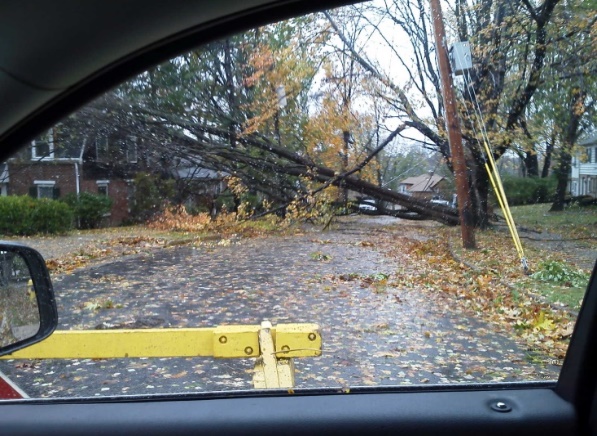 Hurricane Sandy
Storm Cleanup
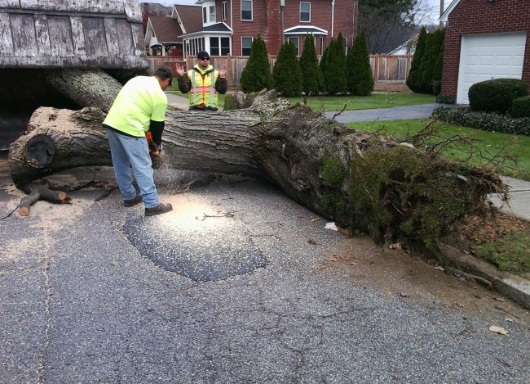 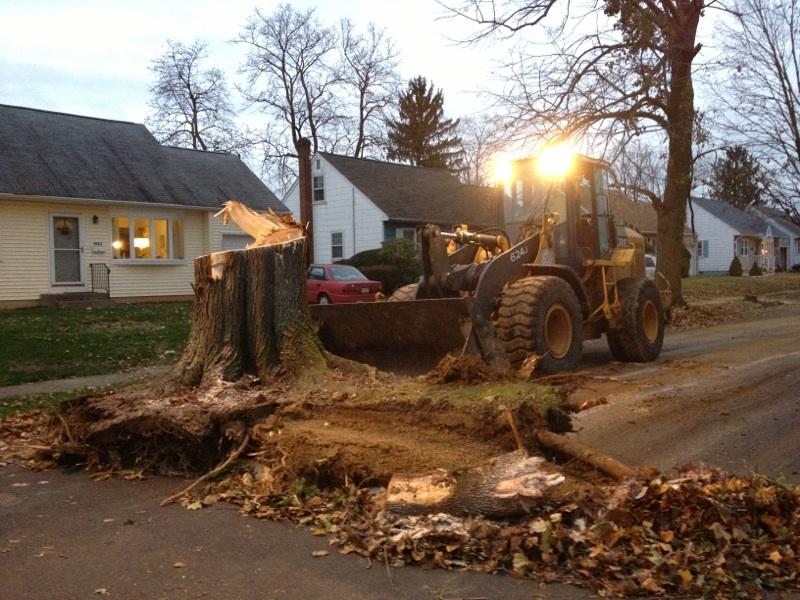 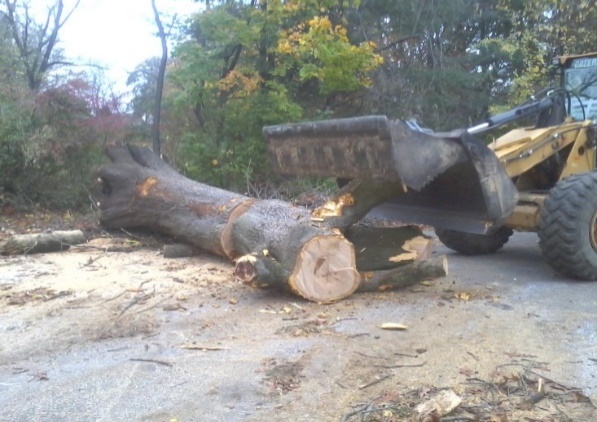 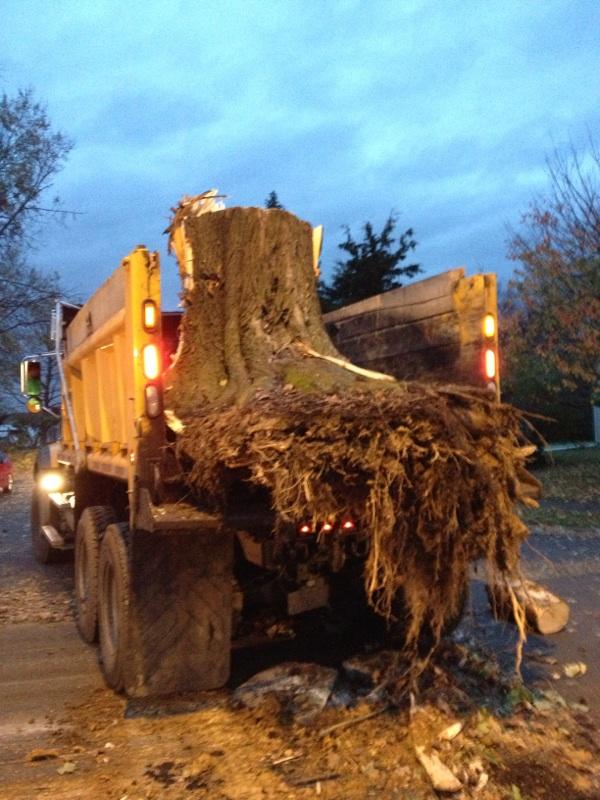 10
A presentation by City of Bethlehem
Stormwater Infrastructure
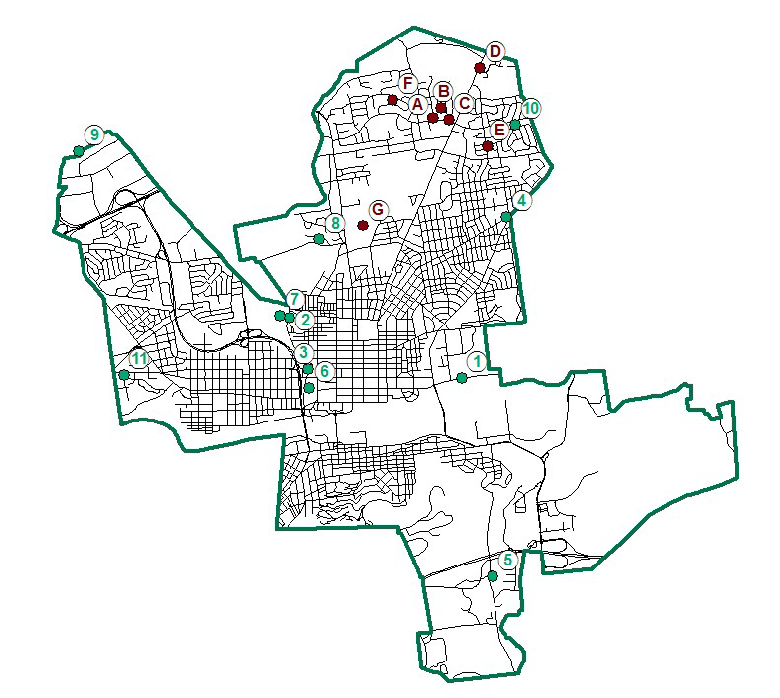 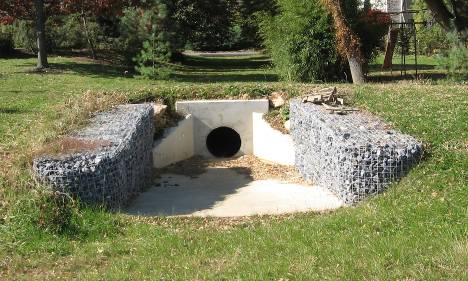 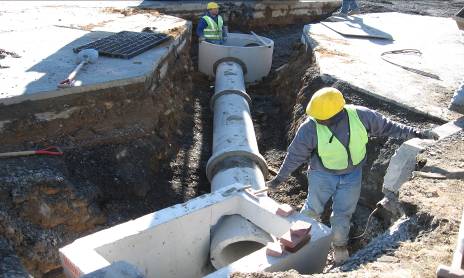 City Operated Stormwater Controls
11
A presentation by City of Bethlehem
Current and Future Costs
Summary of Current Costs for Bethlehem, PA
Summary of Future Program Forecast for Bethlehem, PA
12
A presentation by City of Bethlehem
Stormwater Utility
Both a fee and program for services, much in the same way that one pays for water or sewer service. 

Fees are placed in an enterprise fund and can only be used for stormwater purposes.

Based on the demand for public stormwater systems, measured by the presence of impervious cover.

Provides opportunity to offset fees:
Credits
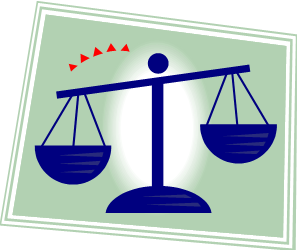 13
A presentation by City of Bethlehem
Stormwater Utility
How are Costs Distributed amongst Ratepayers?

Impervious area (IA) provides link between runoff and need for public services.
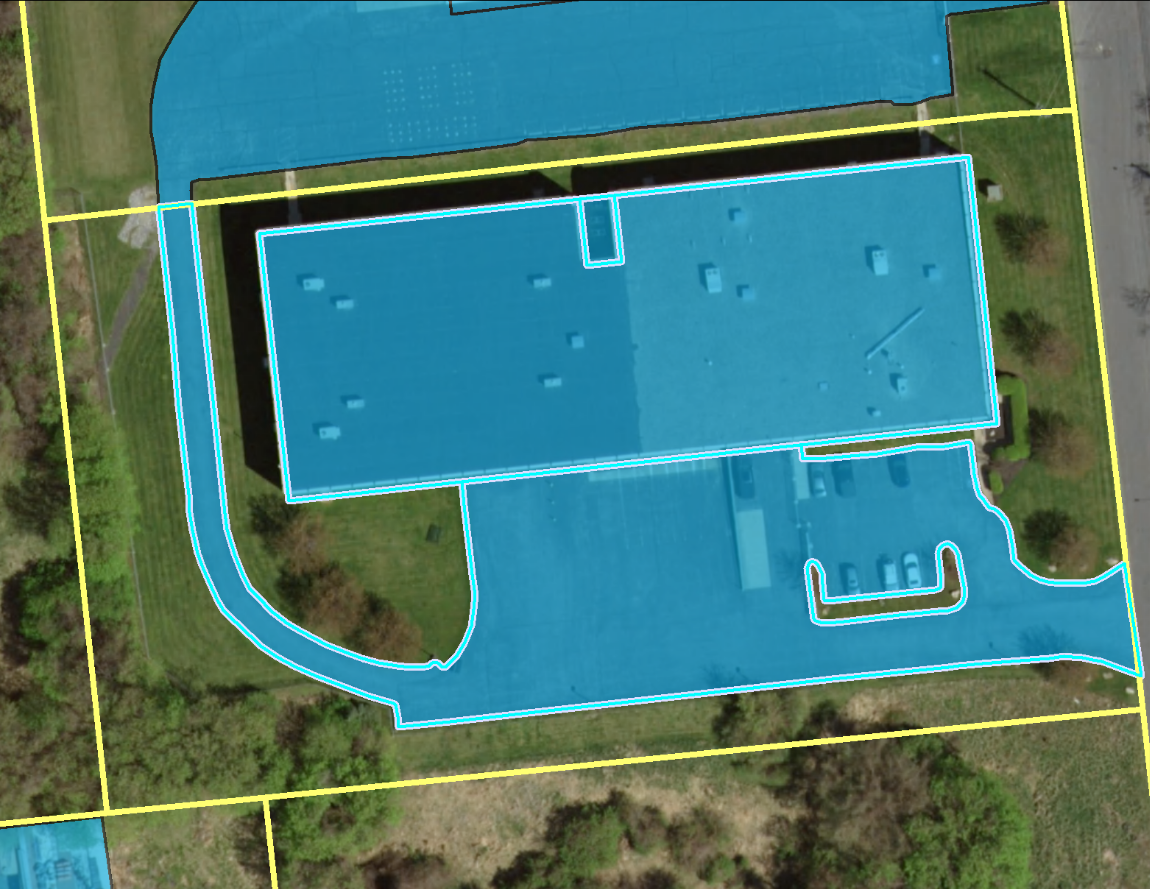 14
A presentation by City of Bethlehem
Stormwater Utility
What Parcels Are Not Charged?

Parcels not Charged:
Public ROW – City & State
Railroad Ballast – the tracks, but office buildings, depots, parking areas are charged
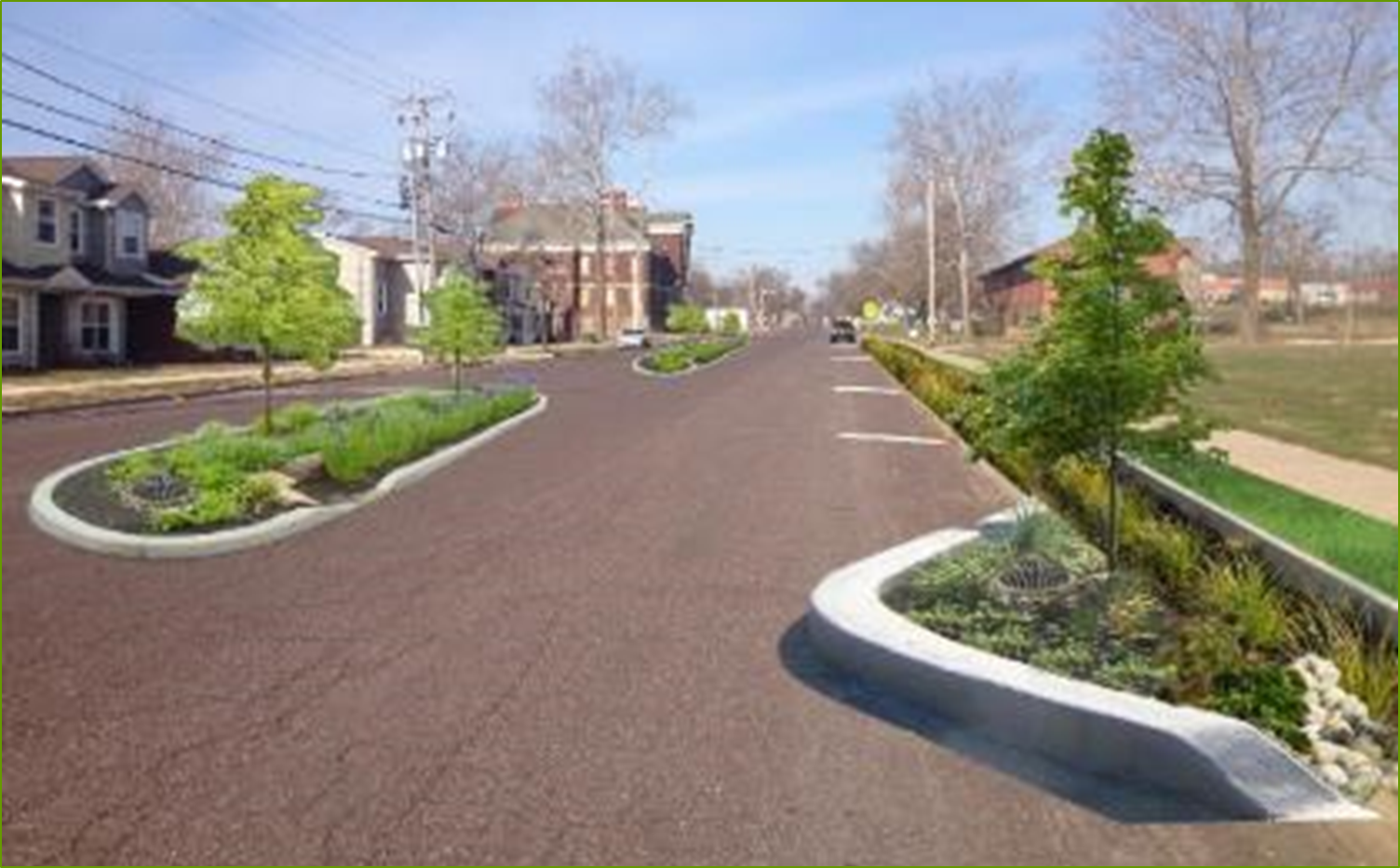 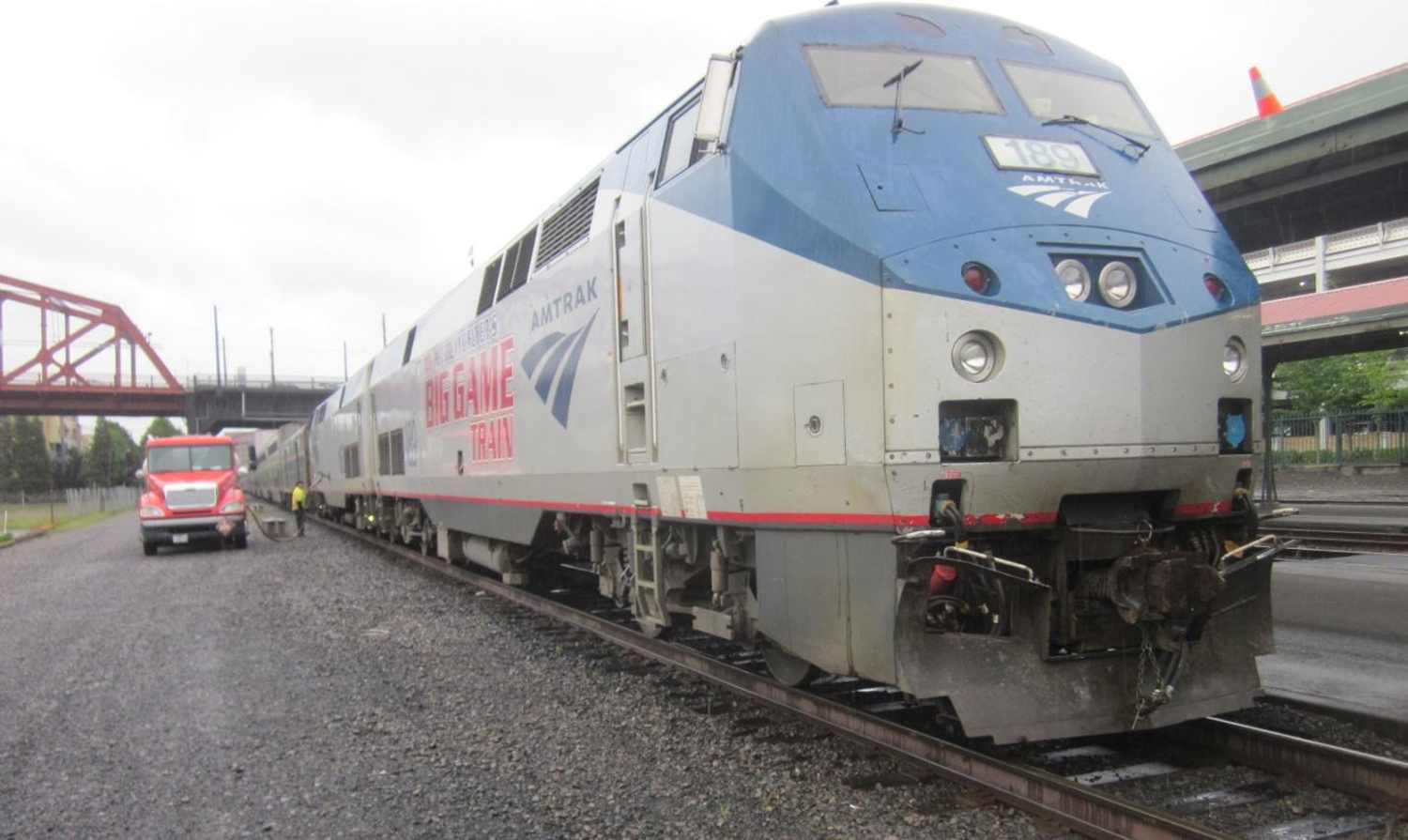 15
A presentation by City of Bethlehem
Stormwater Utility Development Process
Development Process
Develop a 10 Year Program Financial Forecast
Complete GIS analysis and rate structure options
Develop credit and incentive policies
Inform the public through meetings
Create billing file for property charges; test and integrate
Prepare ordinance for Council review and adoption
Develop customer service plan, training and implementation strategy
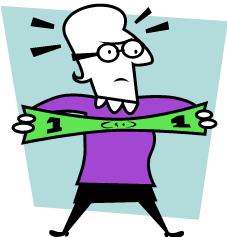 16
A presentation by City of Bethlehem
City of Bethlehem User Fee
Expectations, Goals, and Purpose
Develop a program to meet external (Federal and State) and internal goals.

Ensure that revenue is adequate to meet long-term needs and stable enough to do so in a cost-efficient manner.

Distribute program costs in an equitable manner. Everyone pays – including the City.

Implement an Enterprise Fund that ensures revenues are dedicated to stormwater management.
City’s Stormwater Management Program
17
A presentation by City of Bethlehem
City of Bethlehem User Fee Development
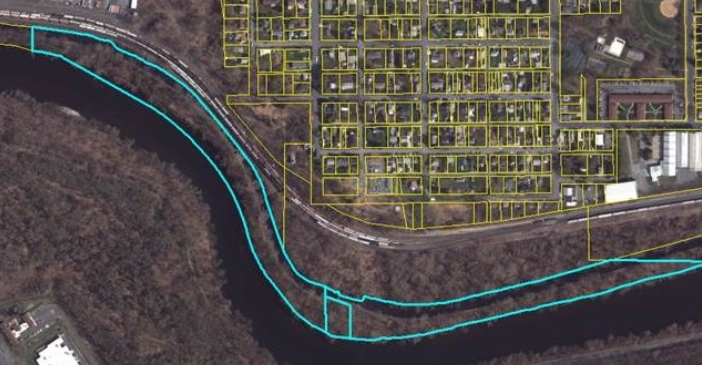 Rate Base Methodology – Equivalent Residential Unit (ERU) 
Based on median value of a sample of single-family residential parcel in Bethlehem which is 2,100 square feet.
Single-Family Residential

All single-family detached residential pay a recommended $60 per year
18
A presentation by City of Bethlehem
City of Bethlehem Rate Recommendation
Non-Single Family Residential & Commercial
A fee based on your property’s parcel, IA, & corresponding ERU
Each parcel fee based on per 2,100 square feet of IA regardless of land use
Example
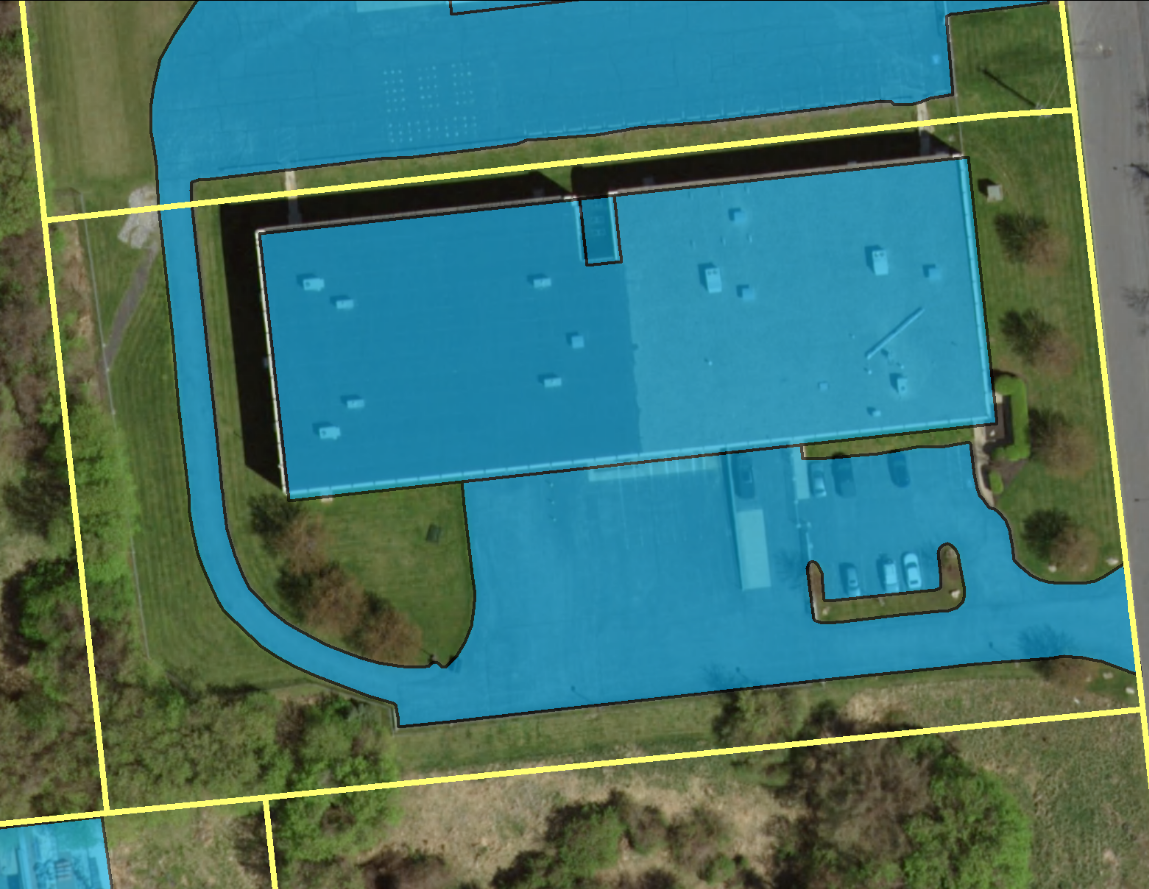 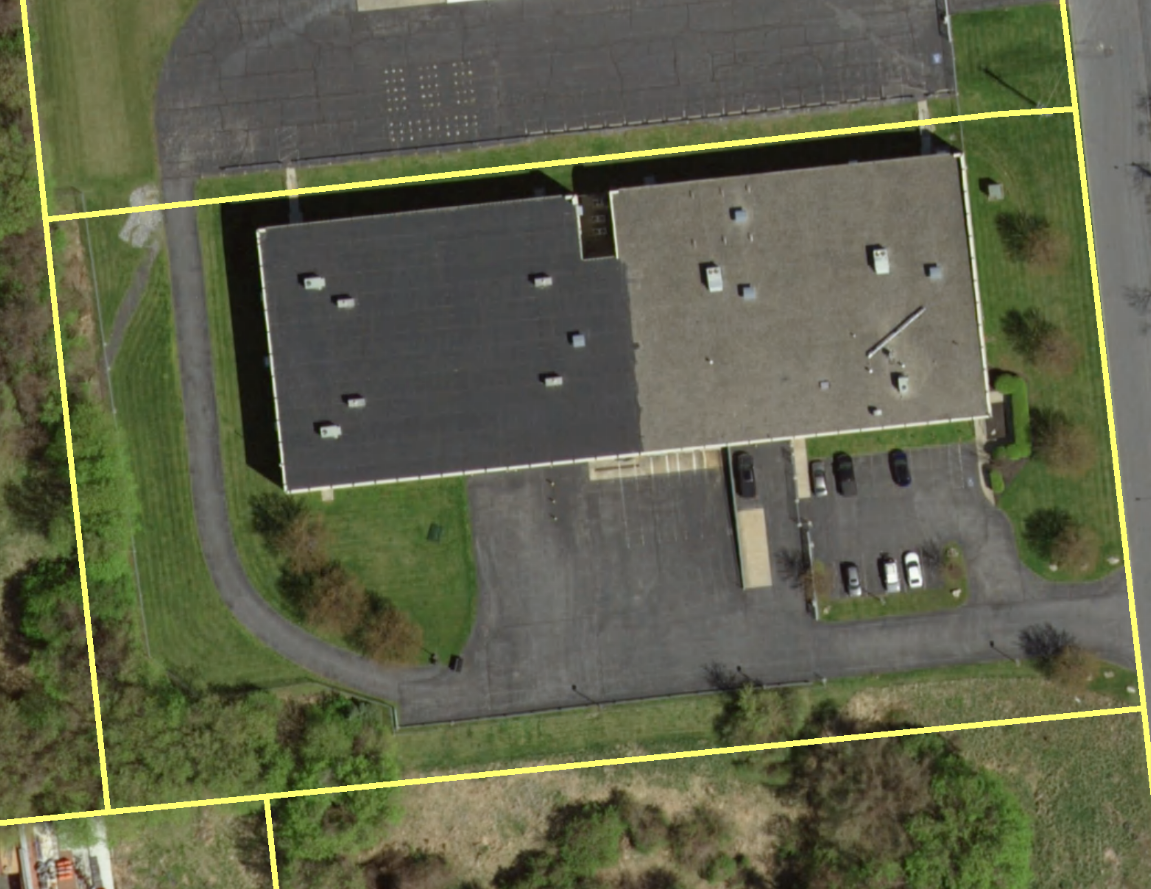 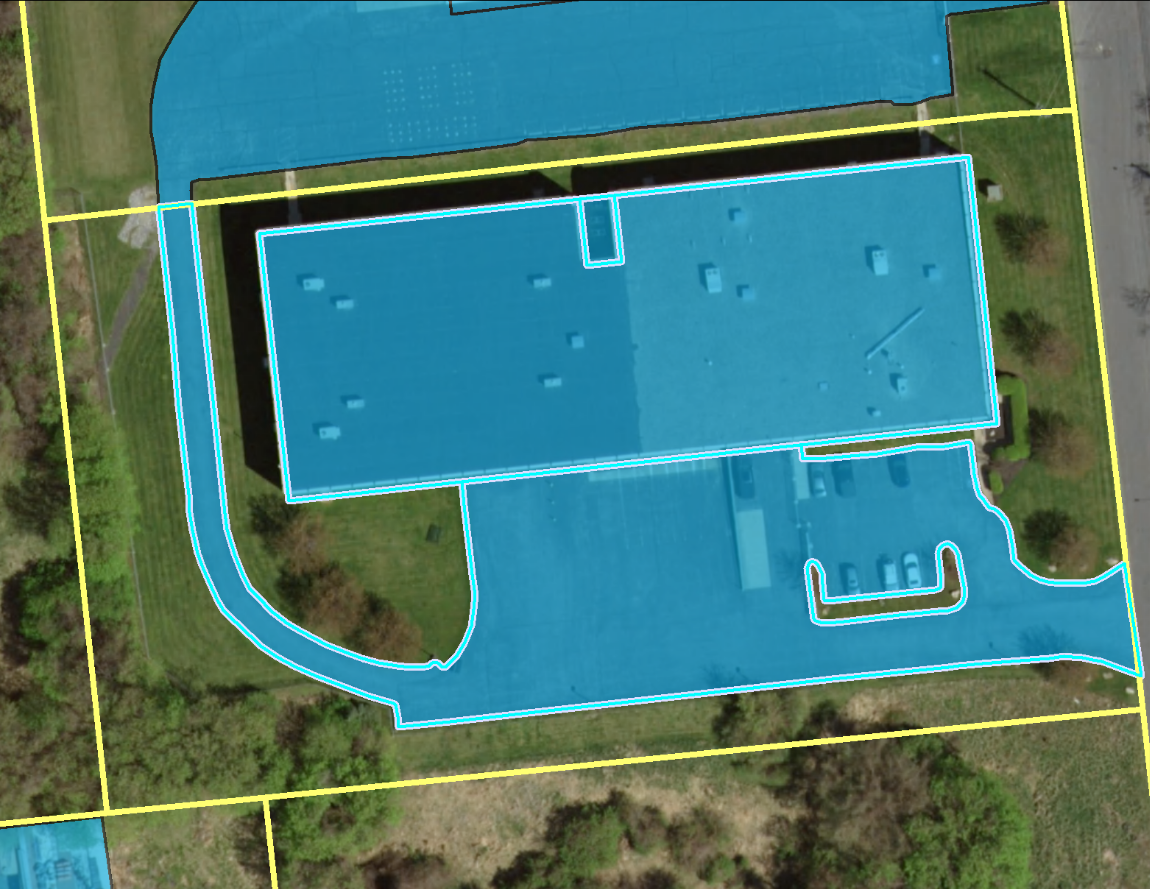 Step 1 – Identify Parcel
Step 2 – Overlay with digitized Impervious Areas
Step 3 – Identify the Impervious Area for that Parcel
IA = 70,336 sq.ft
ERU = 70,336 sq.ft/2,100 sq.ft = 33
Fee/yr = 33 x $60 = $1,980.00
19
A presentation by City of Bethlehem
Other PA Stormwater Fees
Allentown
Easton
Mt Lebanon 
Philadelphia
Meadville 
Lancaster 
Radnor
White Township 
West Chester
City of Bradford 
Hampden 
Derry Township 
Wyoming County Regional
West Goshen
Chester City
Scranton
Regional South Williamsport/Duboistown
Carlisle
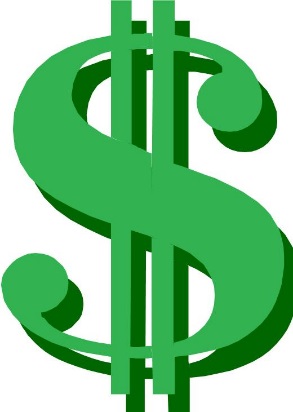 20
A presentation by City of Bethlehem
[Speaker Notes: Meadville – Residential:$90 per single family detached; non-residential: $90/2,660 sf
Allentown – Residential: $20 per 500 SF; Non-Residential: $20 per 500 SF
Mount Lebanon – Residential: $96 per Single Family Detached; Non-Residential: $96 per 2,400 SF
White Township – Residential: $24 per Single Family Detached; Non-Residential: $24 per 3,700 SF
Easton PA – Residential: $81.00 a year ($6.75/mo.); Non-Residential $81 per 1,797 SF]
Timeline
21
A presentation by City of Bethlehem
What to Expect - Fees
1st Quarter of 2021: First Utility Bill

Single Family Residential pays - $60/yr

Non-Single Family Residential – Fee based on ERU  (2,100 sq.ft)

Commercial - Fee based on ERU (2,100 sq.ft)
22
A presentation by City of Bethlehem
Opportunities to Offset
Credits - City is currently working on developing a user fee credit structure
23
A presentation by City of Bethlehem
Questions?
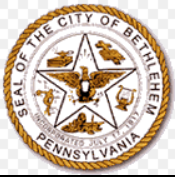 24
A presentation by City of Bethlehem